小学５年生 漢字
東京書籍　後編
クリックで答が出ます。
右上の番号は、教科書に出てくる順です。
〇漢字を使おう　５
〇漢字を使おう　７
〇どうやって文をつなげればいいの？
〇いにしえの人がえがく世界
〇和の文化を受け継ぐ-和菓子をさぐる
〇「弱いロボット」だからできること
〇和の文化を発信しよう
〇漢字を使おう　８
〇熟語の構成と意味
〇資料を見て考えたことを話そう
〇提案します、一週間チャレンジ
〇漢字を使おう　９
〇和語、漢語、外来語
〇手塚治虫
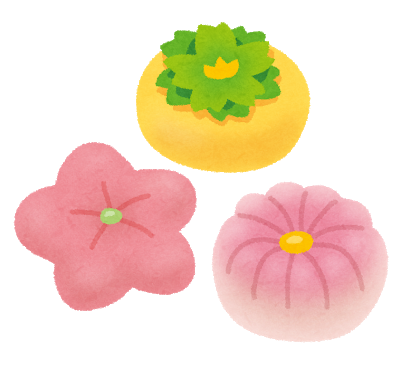 〇大造じいさんとがん
〇漢字を使おう　１０
〇漢字を使おう　６
〇わたしの文章見本帳
漢字を使おう　５
1
圧力
あつ　りょく
漢字を使おう　５
2
国営
こく　えい
漢字を使おう　５
3
価値
か
ち
漢字を使おう　５
4
制度
せい　 ど
漢字を使おう　５
5
新米
しん　まい
漢字を使おう　５
6
肥料
ひ　りょう
漢字を使おう　５
7
旧式
きゅう しき
どうやって文をつなげればいいの？
8
逆説
ぎゃく せつ
和の文化を受けつぐ-和菓子をさぐる
9
伝統
でん　とう
和の文化を受けつぐ-和菓子をさぐる
10
粉
こな
和の文化を受けつぐ-和菓子をさぐる
11
輸入
ゆ　にゅう
和の文化を受けつぐ-和菓子をさぐる
12
技術
ぎ　じゅつ
和の文化を受けつぐ-和菓子をさぐる
13
支える
ささ
和の文化を受けつぐ-和菓子をさぐる
14
木型
き　 がた
和の文化を受けつぐ-和菓子をさぐる
15
再発見
さい はっ けん
和の文化を受けつぐ-和菓子をさぐる
16
限る
かぎ
和の文化を発信しよう
17
効果的
こう  か  てき
熟語の構成と意味
18
保護
ほ　　ご
熟語の構成と意味
19
夫妻の
ふ　 さい
子
熟語の構成と意味
20
往復
おう　ふく
熟語の構成と意味
21
耕具の
こう　　ぐ
くわ
熟語の構成と意味
22
受講
じゅ　こう
熟語の構成と意味
23
無罪
む　 ざい
熟語の構成と意味
24
不燃
ふ　 ねん
提案します、一週間チャレンジ
25
提案
てい　あん
提案します、一週間チャレンジ
26
しょう　きん
賞金
和語、漢語、外来語
27
さくら
桜
和語、漢語、外来語
28
銅
どう
メダル
和語、漢語、外来語
29
貿易
ぼう　えき
和語、漢語、外来語
30
規則
き　 そく
大造じいさんとがん
31
率いる
ひき
大造じいさんとがん
32
統領
とう　りょう
大造じいさんとがん
33
張る
は
大造じいさんとがん
34
指導
し　 どう
大造じいさんとがん
35
計略
けい　りゃく
大造じいさんとがん
36
ねこを
飼う
か
大造じいさんとがん
37
花弁
か　 べん
大造じいさんとがん
38
堂々
どう　どう
漢字を使おう　6
39
農婦の
のう　ふ
絵
漢字を使おう　6
40
綿糸
めん　 し
漢字を使おう　6
41
天下統一
てん  か  とう いつ
漢字を使おう　6
42
留任
りゅう にん
漢字を使おう　6
43
防犯
ぼう　はん
漢字を使おう　７
44
博士
特別な読み方
はかせ
漢字を使おう　７
45
八重桜
や　 え ざくら
漢字を使おう　７
46
液体
えき  たい
漢字を使おう　７
47
河原
かわら
特別な読み方
漢字を使おう　７
48
道程
どう  てい
漢字を使おう　７
49
武士道
ぶ　  し　どう
いにしえの人のえがく世界
50
似合う
に　 あ
「弱いロボット」だからできること
51
製品
せい  ひん
「弱いロボット」だからできること
52
能力
のう りょく
「弱いロボット」だからできること
53
けん証
しょう
「弱いロボット」だからできること
54
豊か
ゆた
「弱いロボット」だからできること
55
囲む
かこ
「弱いロボット」だからできること
56
集団
しゅう だん
「弱いロボット」だからできること
57
経験
けい  けん
漢字を使おう　8
58
正夢
まさ  ゆめ
漢字を使おう　8
59
幹線道路
かん せん どう  ろ
漢字を使おう　8
60
生活に
慣れる
な
漢字を使おう　8
61
検査
けん　 さ
漢字を使おう　8
62
顔面
がん　めん
漢字を使おう　8
63
橋を
築く
きず
漢字を使おう　8
64
鉱脈
こう みゃく
漢字を使おう　8
65
航空
こう　くう
資料を見て考えたことを話そう
66
消費
しょう　ひ
漢字を使おう　9
67
実績
じっ　せき
漢字を使おう　9
68
設定
せっ　てい
漢字を使おう　9
69
居住地
きょ じゅう ち
漢字を使おう　9
70
手厚い
て　あつ
漢字を使おう　9
71
暴力
ぼう りょく
漢字を使おう　9
72
許可
きょ　か
漢字を使おう　9
73
感謝
かん　しゃ
手塚治虫
74
こん虫
採集
さい  しゅう
手塚治虫
75
評判
ひょう ばん
手塚治虫
76
授業
じゅ ぎょう
手塚治虫
77
備える
そな
手塚治虫
78
宿舎
しゅく しゃ
手塚治虫
79
演劇
えん
げき
漢字を使おう　10
80
しょう ひ  ぜい
消費税
漢字を使おう　10
81
余り
あま
漢字を使おう　10
82
素質
そ　  しつ
漢字を使おう　10
83
財産
ざい　さん
漢字を使おう　10
84
貯水池
ちょ　すい　ち
漢字を使おう　10
85
やしろ
社
漢字を使おう　10
86
布
ぬの
漢字を使おう　10
87
組織
そ 　しき
わたしの文章見本帳
88
報告
ほう　こく
わたしの文章見本帳
89
アンカーを
務める
つと